Why choose GCSE Geography?
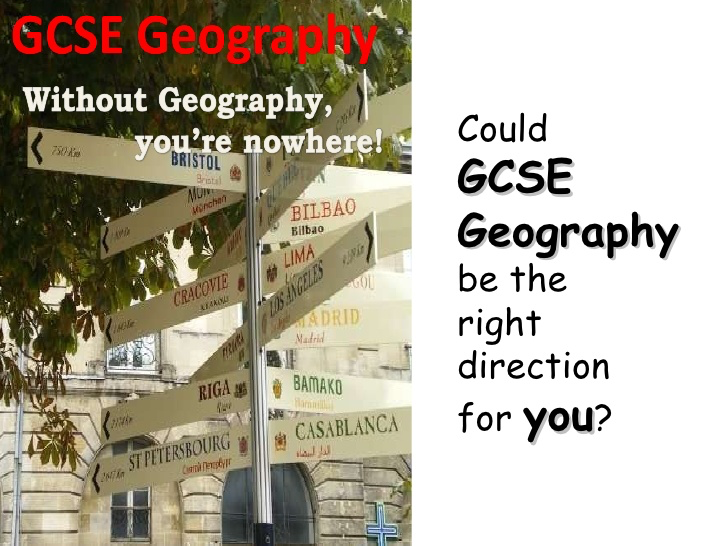 The world in which we live is likely to change more in the next 50 years than it has ever done before. Our role in that change is more important than ever. Geography explains the changes and helps to prepare people. It is a subject about now and the future. 
Geography gives a balanced viewpoint which is good preparation for the world of work. Employers want people with the following attributes:
Good communication skills      
Ability to manage themselves
Ability to work as a team         
Numeracy and literacy
Ability to solve problems          
Computer literacy
Spatial awareness                   
Environmental and social awareness
Why choose GCSE Geography?
You may be planning to go to university or the world of work, whichever option you choose, the study of Geography will equip you with invaluable skills for the future. A Geography qualification is extremely useful for a very wide range of careers and further courses of study. Nationally, geography has one of the best graduate employment records in the country.
Possible Geographical careers
Ps – shhh you could even be a teacher
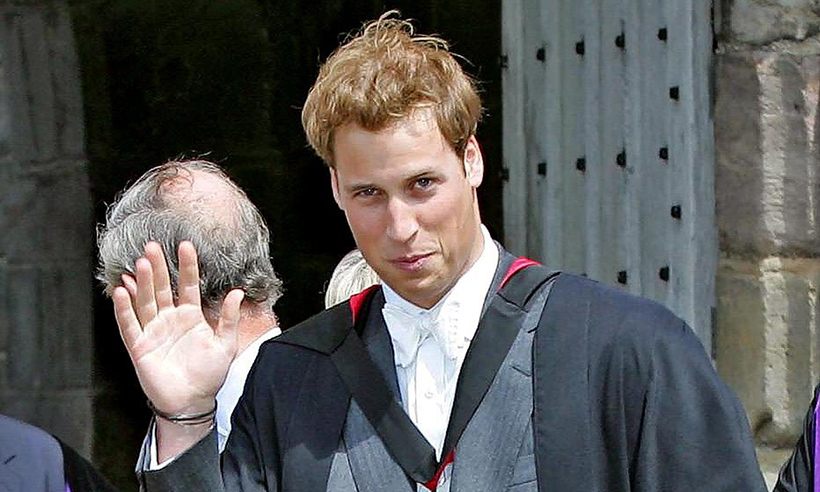 Prince William studied Geography at St. Andrews
Has anyone important ever chosen geography?
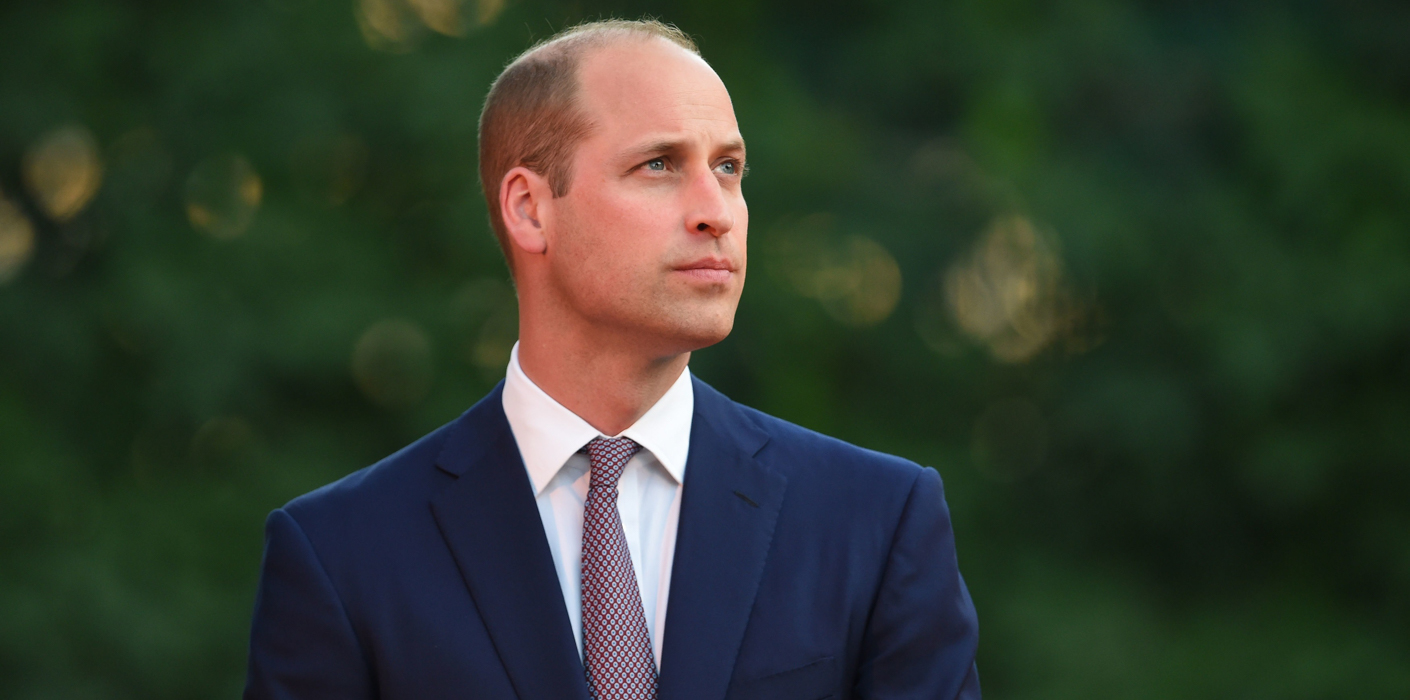 Only our future king to name just one